1.18 LEARNING NEW WRITING SKILLS
Paragraphs from a Personal Statement
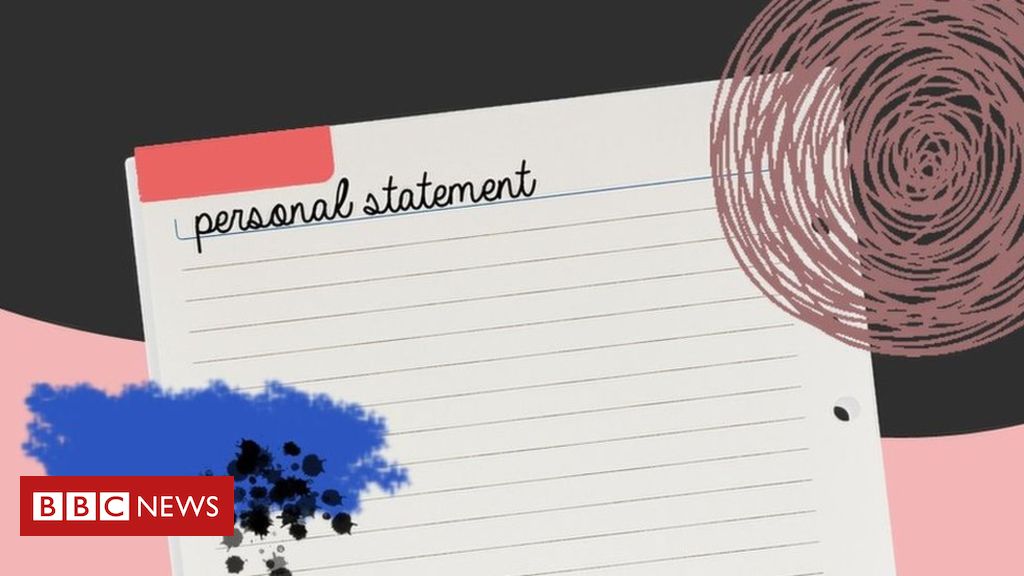 OBJECTIVES
Students should be able to:
Spell words with the sound /i:/;
Demonstrate understanding of organization of information into paragraphs in a Personal Statement.
Α. DEVELOPING VOCABULARY
All these words from the theme have the same vowel sound. 
What is the sound?  What is the correct spelling?
1. Write one or two letters in each space.
		a.  increase		          f.   stud......
		b.  eight........n		g.  t..........ch
		c.  facult...........		h.  m.........n
		d.  r................d		i.   l..........ve
		e.  d.............tails		j.   degr..........
SKILLS CHECK 1
2. Read Skills Check 1 and check your answers.
ANSWERS
a. increase
b. eighteen
c. faculty
d. read
e. details
f. study
g. teach
h. mean
i. leave
j. degree


3. Write some more words with each pattern, e.g., agree.
B. Identifying a new skill
1. Read Skills Check 2.
Study the list of paragraph topics below.
1. Personal details		5. Qualifications
2. Course + reasons	6. Hobbies and interests
3. Schools in the past	7. Work
4. School now + subjects	8. Conclusion
Read the sentences from a Personal Statement below. Write the number of the correct paragraph next to each sentence.
□ I also participate in a small music group.
□ I am applying for the BA course in Engineering.
□ I am married.
□ I am not studying at school now.
□ I am particularly interested in machines,.
□ I am working full-time as a sales assistant at the moment.
□ I enjoy playing the guitar and writing music.
□ I believe that engineering is the career for me because I like working with machines.
□ I finished school in July 2009. 
□ I live in Madrid.
□ I obtained the International Baccalaureate (IB) in 2009. 
□ I studied at the American School of Madrid. 
□ I want to become an engineer.
□ I scored 38 points in the IB. 
□ My name is Pablo Juarez and I am Spanish. 
□ In conclusion, I always try hard in my studies.
ANSWERS
6 I also participate in a small music group.
2 I am applying for the BA course in Engineering.
1 I am married.
4 I am not studying at school now.
2 I am particularly interested in machines,.
7 I am working full-time as a sales assistant at the moment.
6 I enjoy playing the guitar and writing music.
8 I believe that engineering is the career for me because I like working with   
     machines.
4 I finished school in July 2009. 
1 I live in Madrid.
5 I obtained the International Baccalaureate (IB) in 2009. 
3 I studied at the American School of Madrid.
2 I want to become an engineer. 
5 I scored 38 points in the IB. 
1 My name is Pablo Juarez and I am Spanish. 
8 In conclusion, I always try hard in my studies.
D. PRODUCING KEY PATTERNS
Study the openings of more sentences from the Personal Statement. Complete each sentence with true information about you.
1. I want to study ............................................................................................................................................................................................	
2. I hope to get ................................................................................................................................................................................................
3. I am particularly interested in ...............................................................................................................................................................
4. I hope to become ......................................................................................................................................................................................